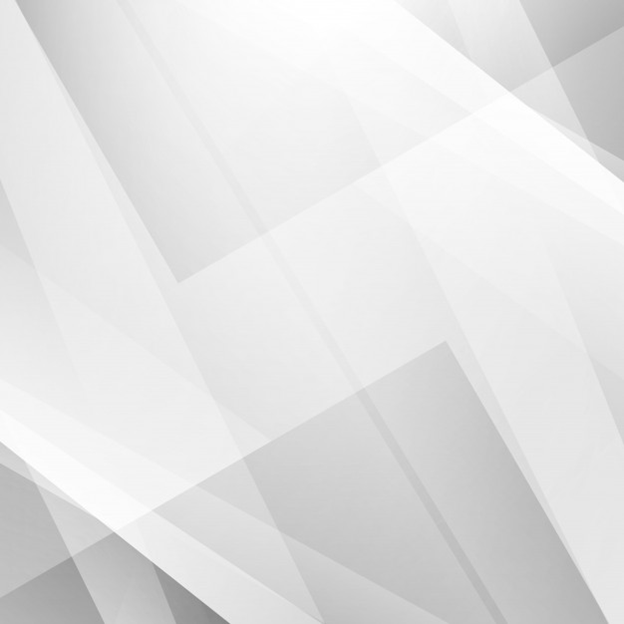 Team 505: SAE Hybrid Vehicle Battery Box and Battery Management System
19-Feb-19
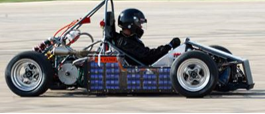 1
Team Introductions
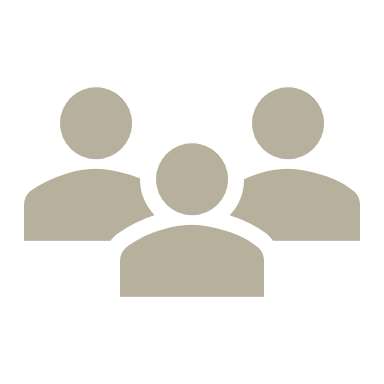 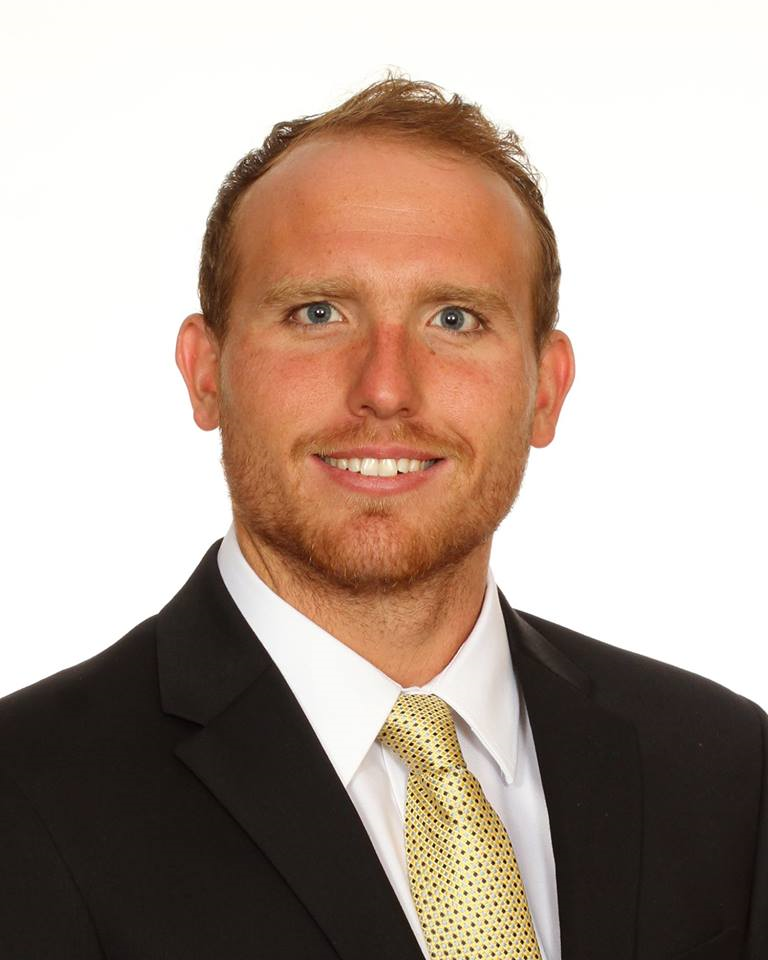 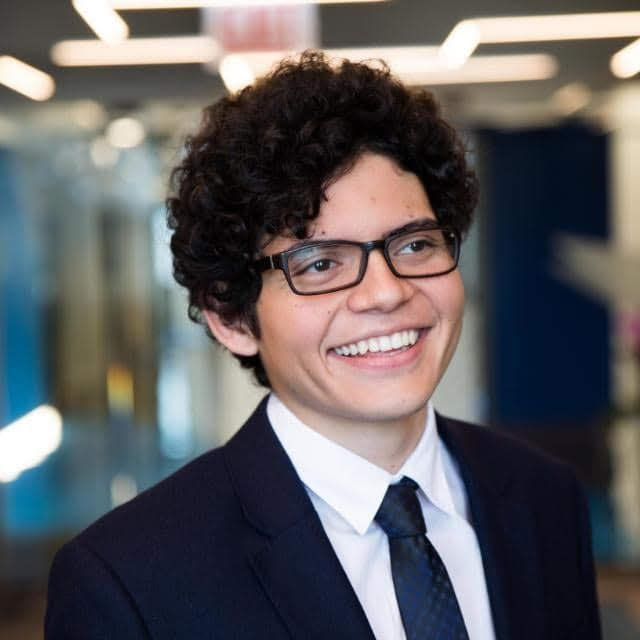 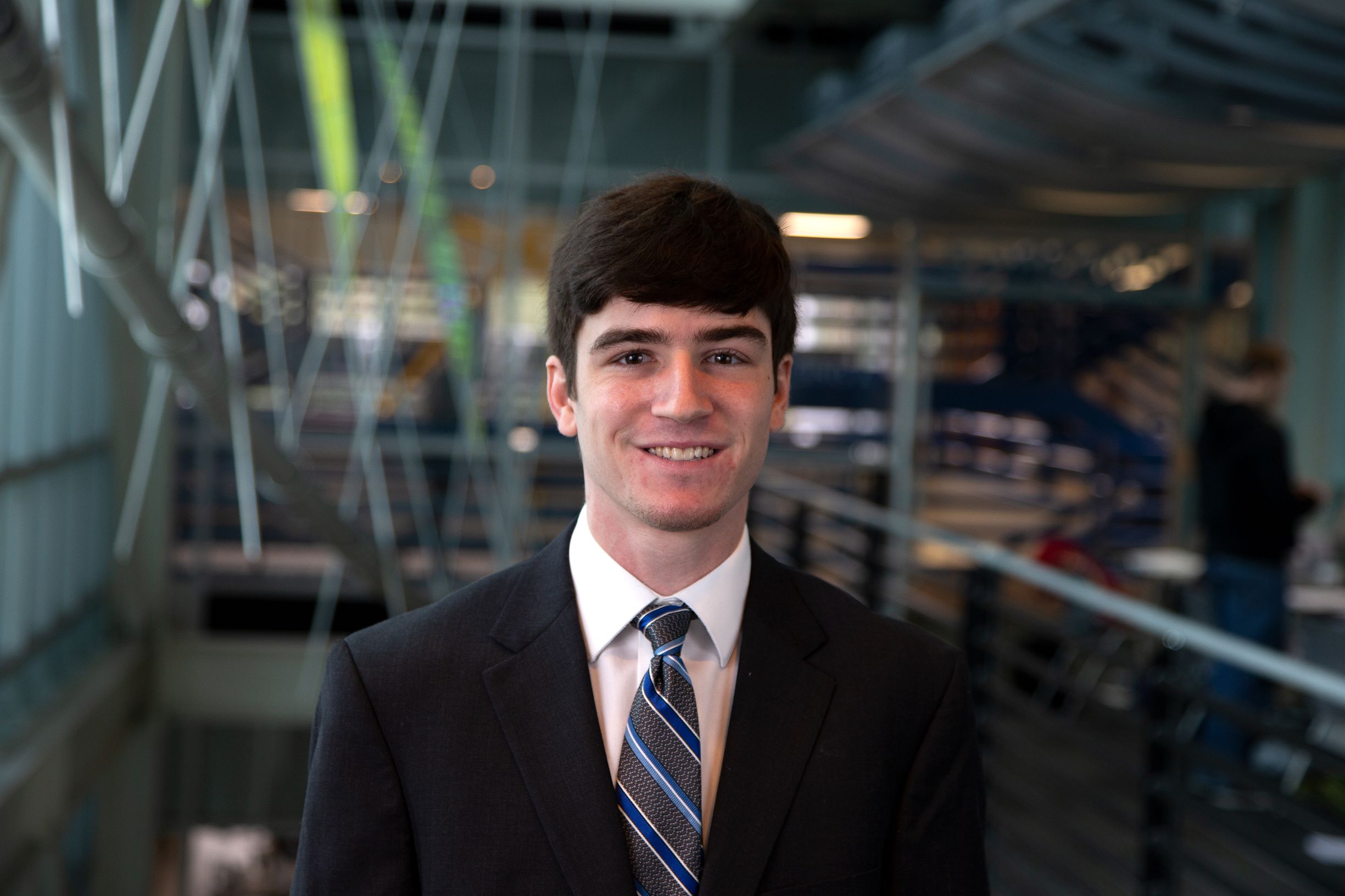 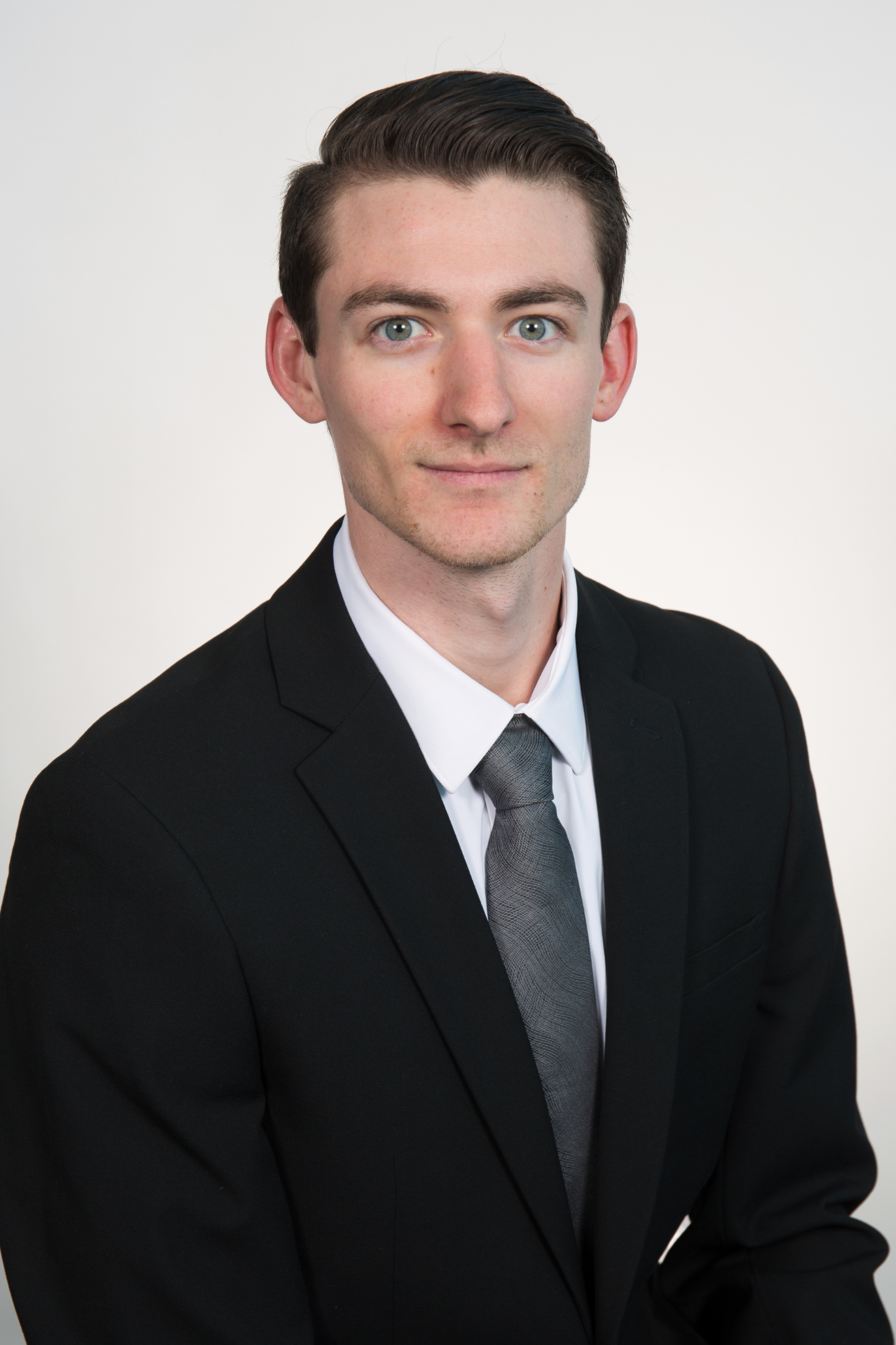 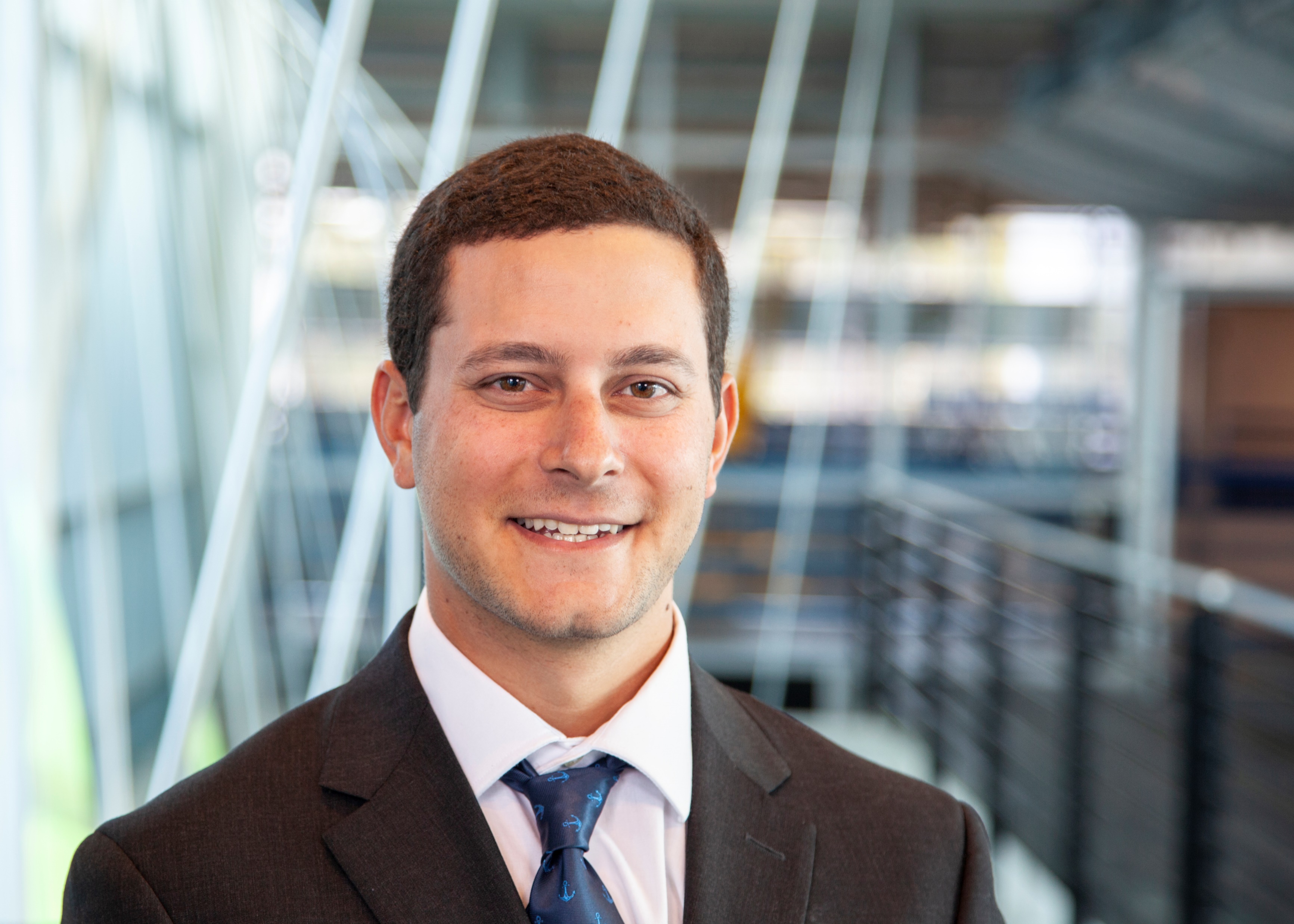 Thomas O’Neill
Project Manager
Christopher Fishman
BMS Engineer
Christian Gaya
Battery Engineer
William Pisani
Cooling Specialist
Raymond Klouda
Impact Engineer
2
Sponsor and Advisor
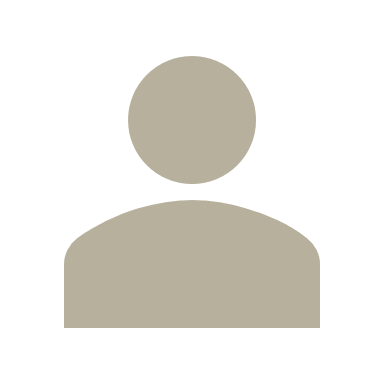 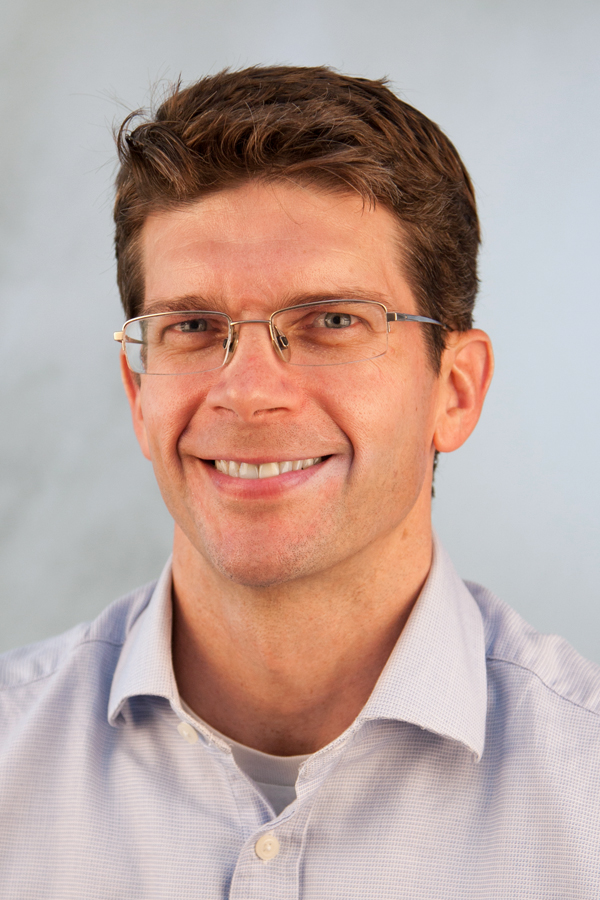 Sponsor Liaison
Michael Hays
Technical Specialist at Cummins
Academic Advisor
William Oats, Ph.D.
FAMU-FSU College of Engineering Professor
William Pisani
3
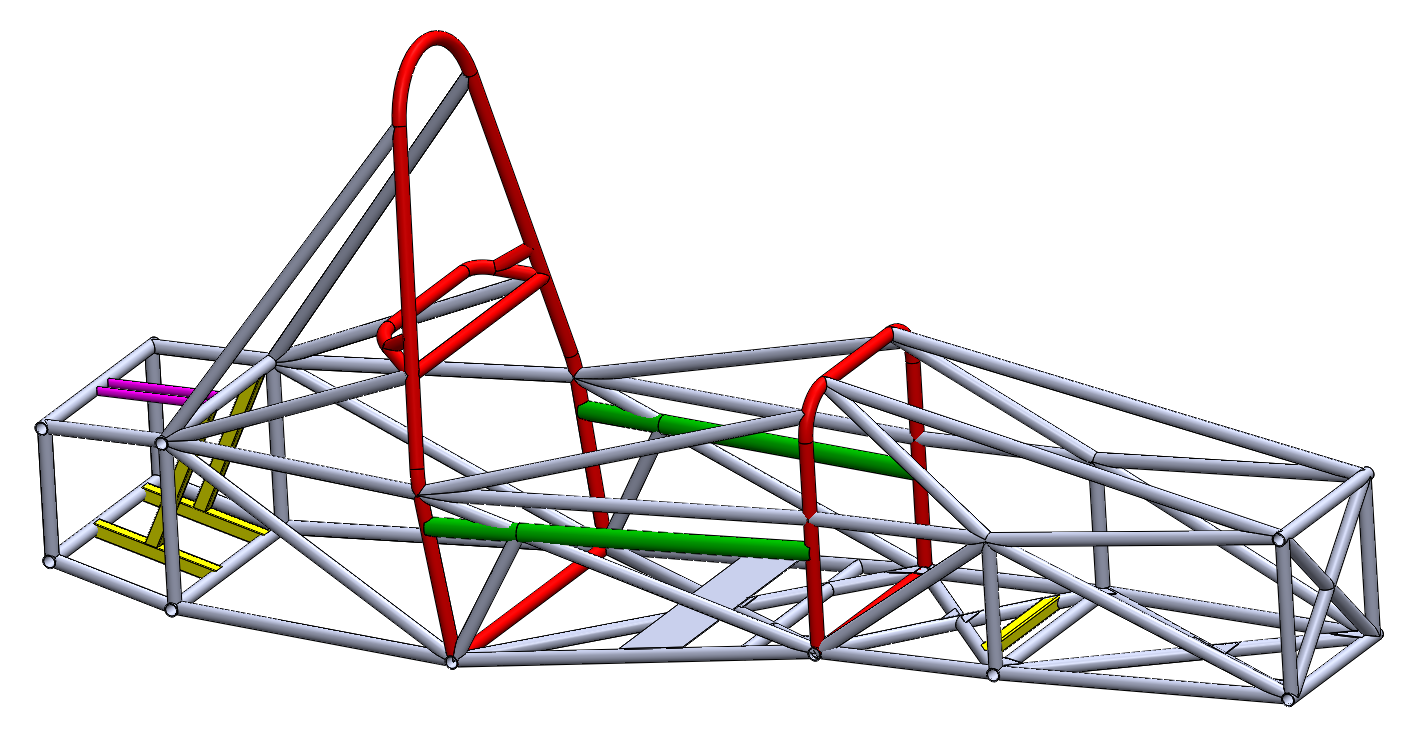 Objective
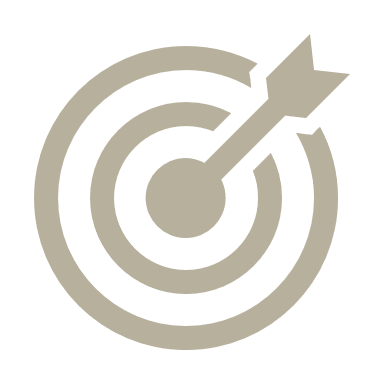 Build a battery box and battery management system (BMS) for the SAE hybrid vehicle competition team
William Pisani
4
Customer Needs
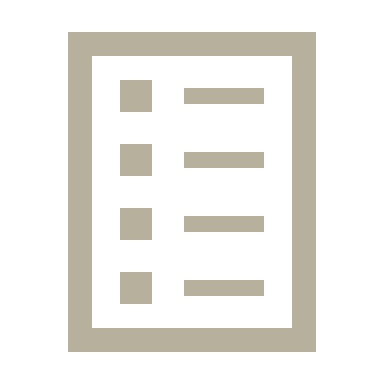 Interpreted Needs
Design a program that takes in parameters about motors and outputs information about the battery system
The battery box protects the battery, prevents overheating, and avoids environmental impact
A small-scale prototype should be created with proper specifications
BMS maintains charge control, cell balancing, and monitors power input and output
Battery system for a momentary high-torque boost should be a focal point of the BMS system
The battery box and BMS both adhere to SAE competition guidelines
William Pisani
5
Functional Decomp
William Pisani
6
Functional Decomp
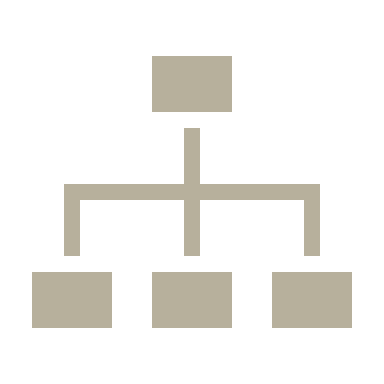 William Pisani
7
Functional Decomp
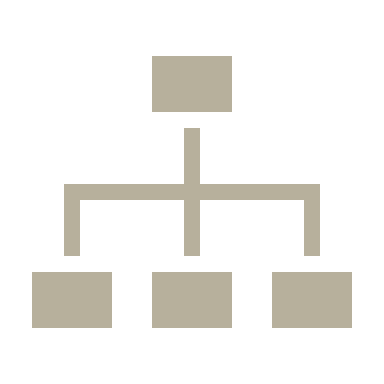 William Pisani
8
Functional Decomp
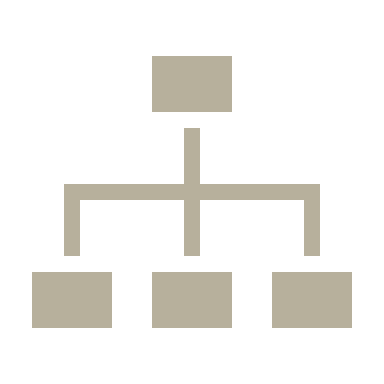 William Pisani
9
Concept Generation
Biomimicry
Analytically apply our problem to nature and brainstorm nature's own solutions
Anti-Problem
Project problems were reversed, and possible solutions to these anti-problems were found
Morphological Chart
Lists functions and various mechanisms that can be used to perform the functions listed
Includes the ideas we found from biomimicry, anti-problems, and the customer needs
Lines can be used to connect the rows and columns of the chart. Each line represents a different possible concept
William Pisani
10
10
Concept Selection
House of Quality
Compared customer requirements to engineering characteristics (evaluation criteria)
Generated the proper evaluation criteria for the Pugh charts
Pugh Charts
Determined most important design concepts based on the evaluation criteria through comparing each concept to a datum
Analytical Hierarchy Process
“Mathy” way to make a decision
Equations were used for each evaluation criteria and design concept
William Pisani
11
Embodiment
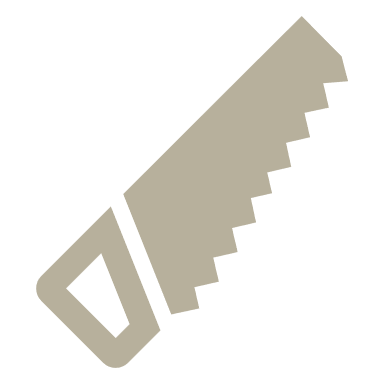 Thomas O’Neill
12
Thomas O’Neill
13
Thomas O’Neill
14
Thomas O’Neill
15
Thomas O’Neill
16
Thomas O’Neill
17
Manufacturing
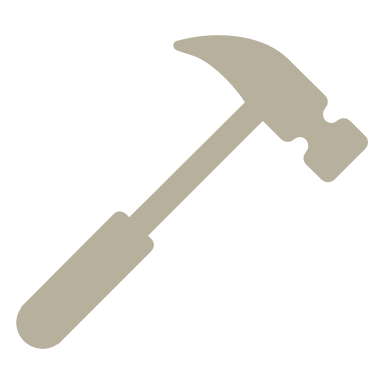 Christopher Fishman
18
Electrical Components Assembly
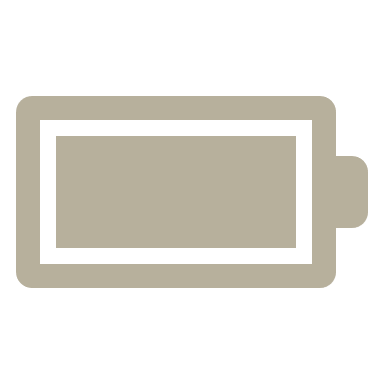 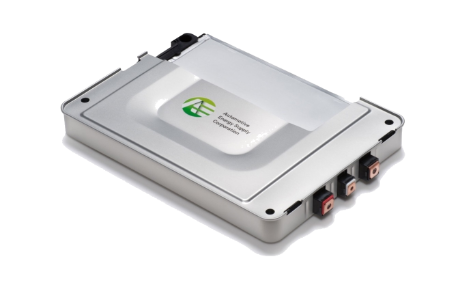 Nissan Leaf Modules and Orion Jr. BMS
Integrate components together by following manufacturers specifications for series battery configuration.
BMS requires 9-60V for operating power
2 supplies: battery pack, and 120:12 V adapter
Converter emulates car alternator
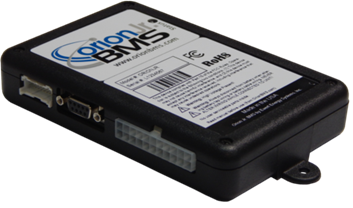 Christopher Fishman
19
Manufacturing Drawings
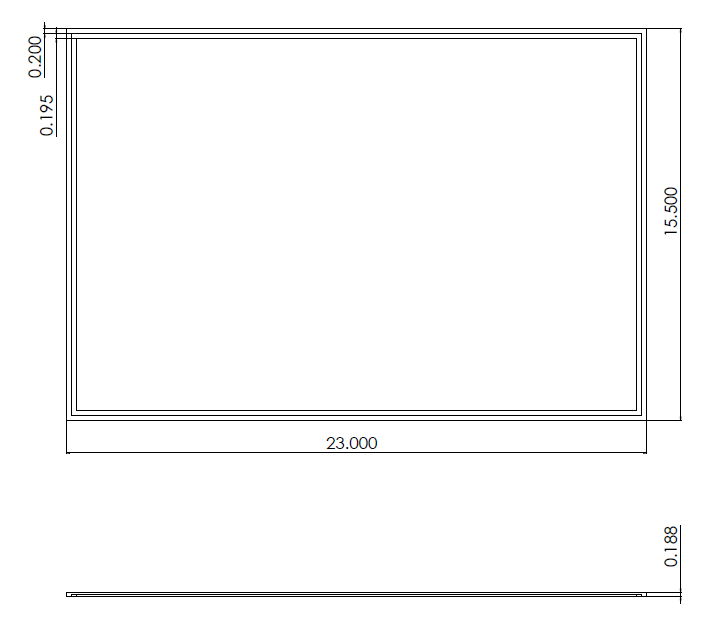 Thomas O’Neill
20
Manufacturing Drawings
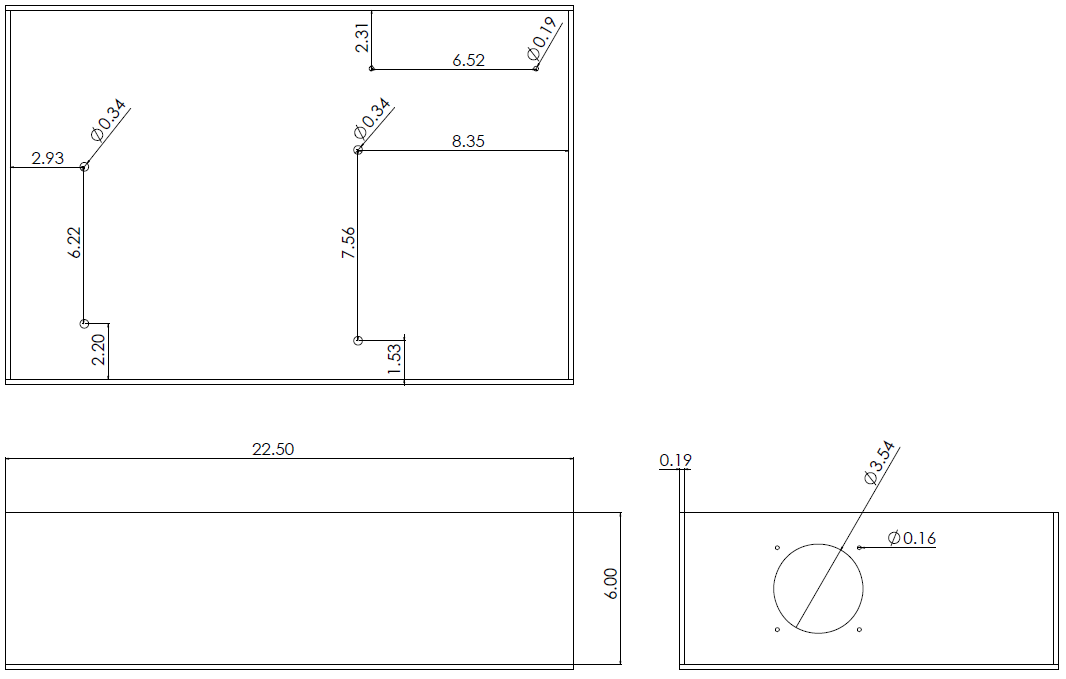 Thomas O’Neill
21
Testing
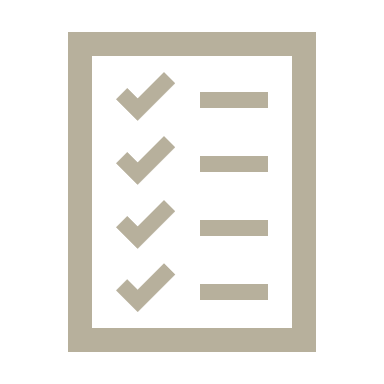 Christopher Fishman
22
Testing Electrical Systems
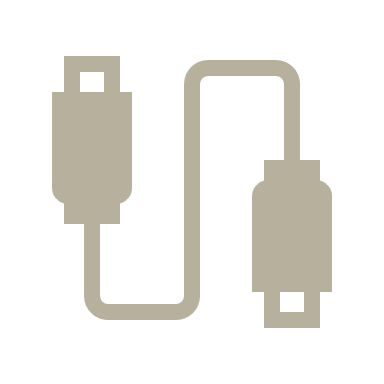 Discharge characteristics of Nissan Leaf Modules
Voltage change over time during constant-current discharge
Estimated charge life for an individual module
Charge life data can be extrapolated for full-scale battery pack
Time required to bring modules to full-charge from different voltage levels of the modules
Post-discharge, activate charging circuit and document results 
Temperature monitors
Controlled-climate testing of thermistors to ensure proper calibration
Water test the charge/discharge circuit pass-through connectors
Christopher Fishman
23
Testing the Battery Box
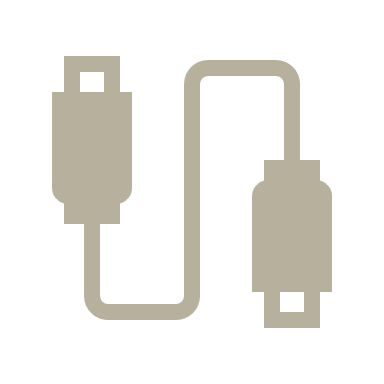 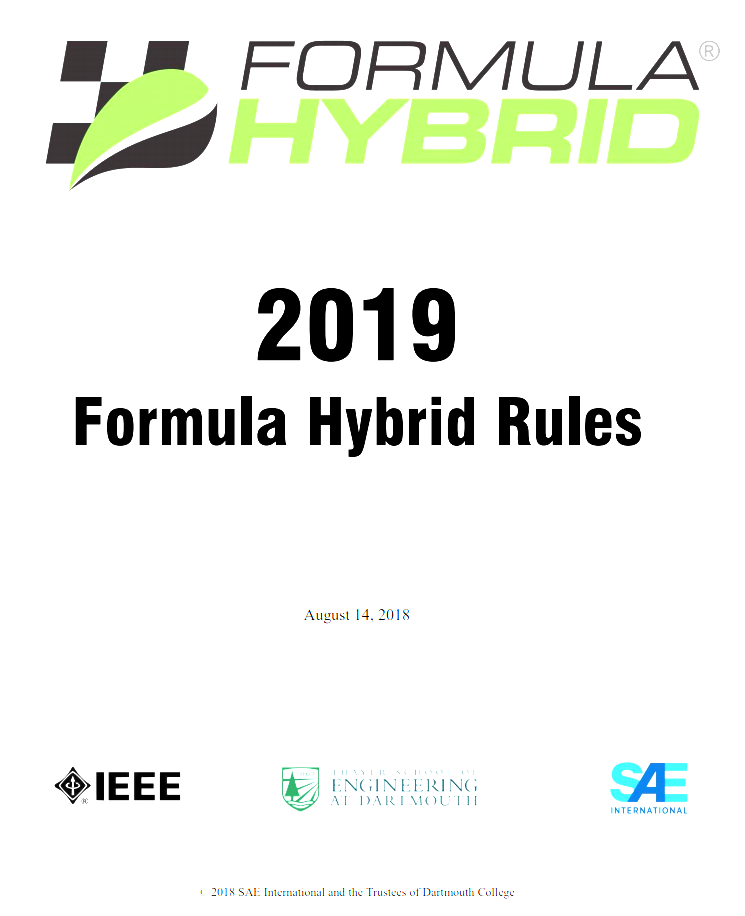 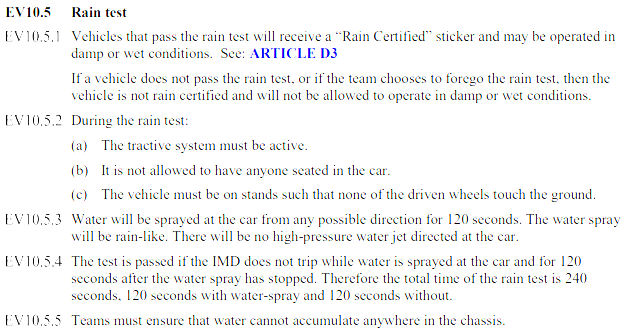 Thomas O’Neill
24
Testing the Battery Box
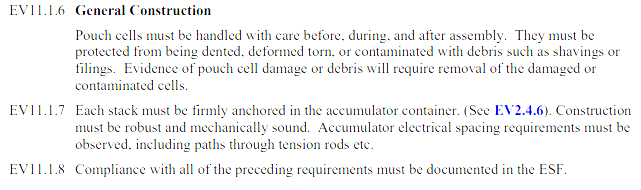 Thomas O’Neill
25
Project Management
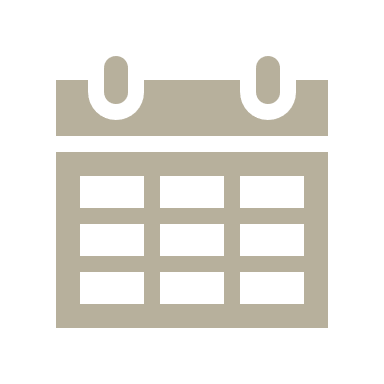 Christopher Fishman
26
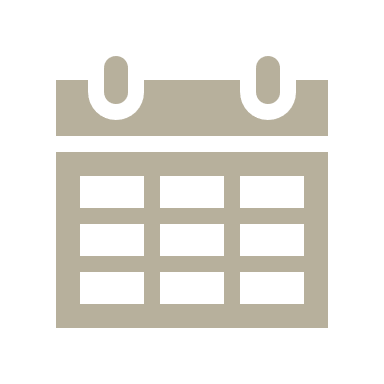 Project Timeline
Christopher Fishman
27
Most Important Points
Arrival of crucial components of the project

CAD prototype completed

FEA to proceed for full scale model

Specifications complete to begin construction of physical model after FEA

Test proposal for determination of functionality, performance, and health of the battery modules
Christopher Fishman
28
Lessons Learned
Everything takes longer than expected
Christopher Fishman
29
Reference
Motors. (n.d.). Retrieved February, 2019, from http://www.evwest.com/catalog/index.php?cPath=8
Fuel Economy Retrieved February, 2019, from https://www.fueleconomy.gov/feg/hybridtech.shtml.
800hp Electric Pickup Retrieved February, 2018, from https://www.hardworkingtrucks.com/rivian-reveals-chassis-of-800-hp-electric-pickup/
2019 Formula SAE Rules. Retrieved February, 2019, from https://formula-hybrid.org/wp-content/uploads/2019-Formula-Hybrid-Rules-Rev-0.pdf
30
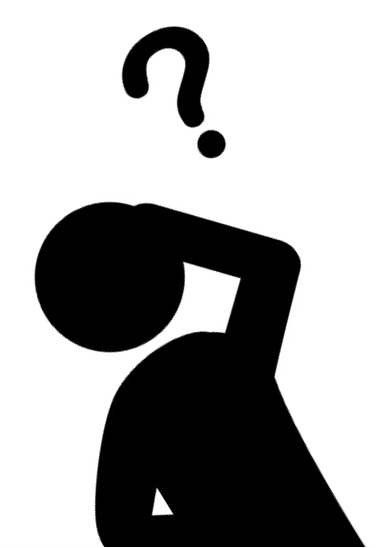 Questions
31
Backup Slides
32
Functional Decomp Backup
33
Customer Needs Chart
34
35
Concept Selection Backup
36
Morphological Chart
37
Comparison Matrix
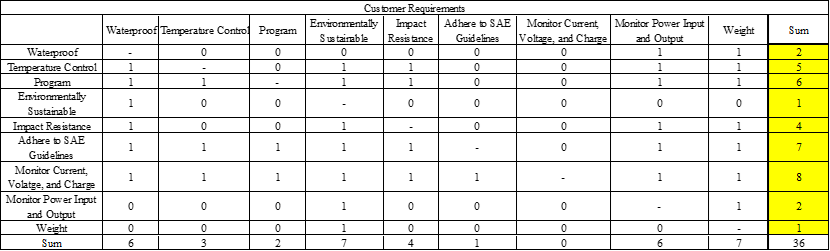 38
House of Quality
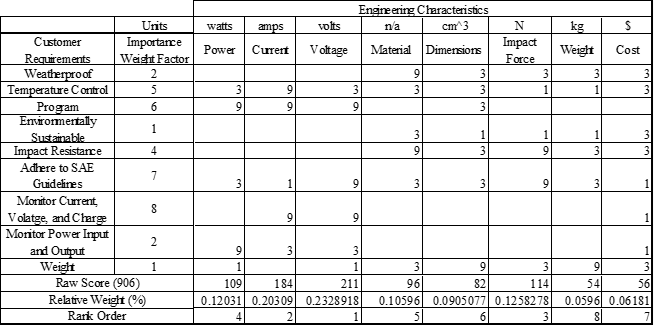 39
Nine-Design Pugh Chart
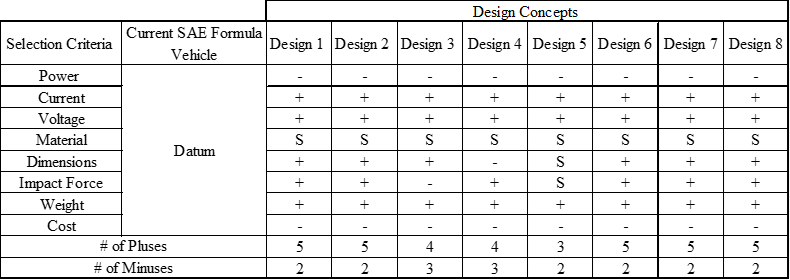 40
Five-Design Pugh Chart
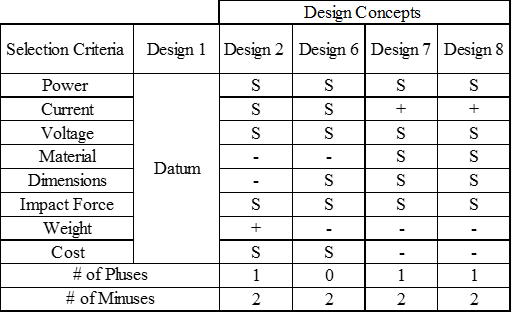 41
Analytical Hierarchy Process
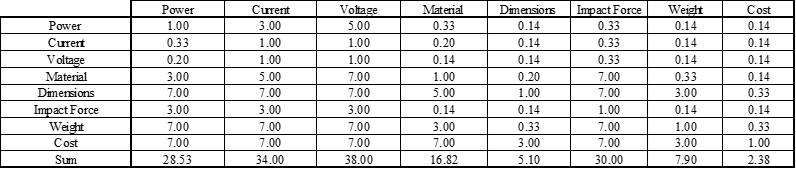 42
Analytical Hierarchy Process Normalized
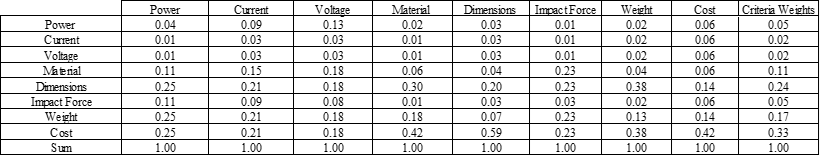 43
Analytical Hierarchy Process (cont.)
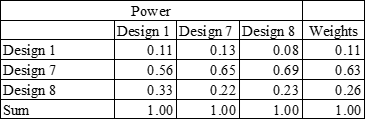 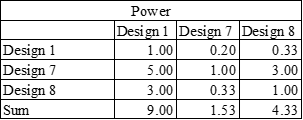 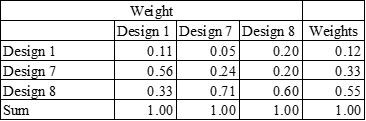 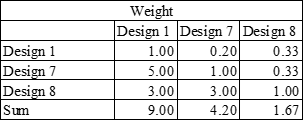 44
Analytical Hierarchy Process (cont.)
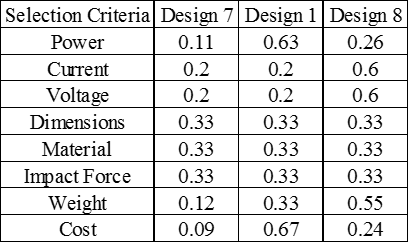 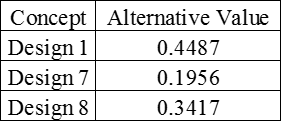 45
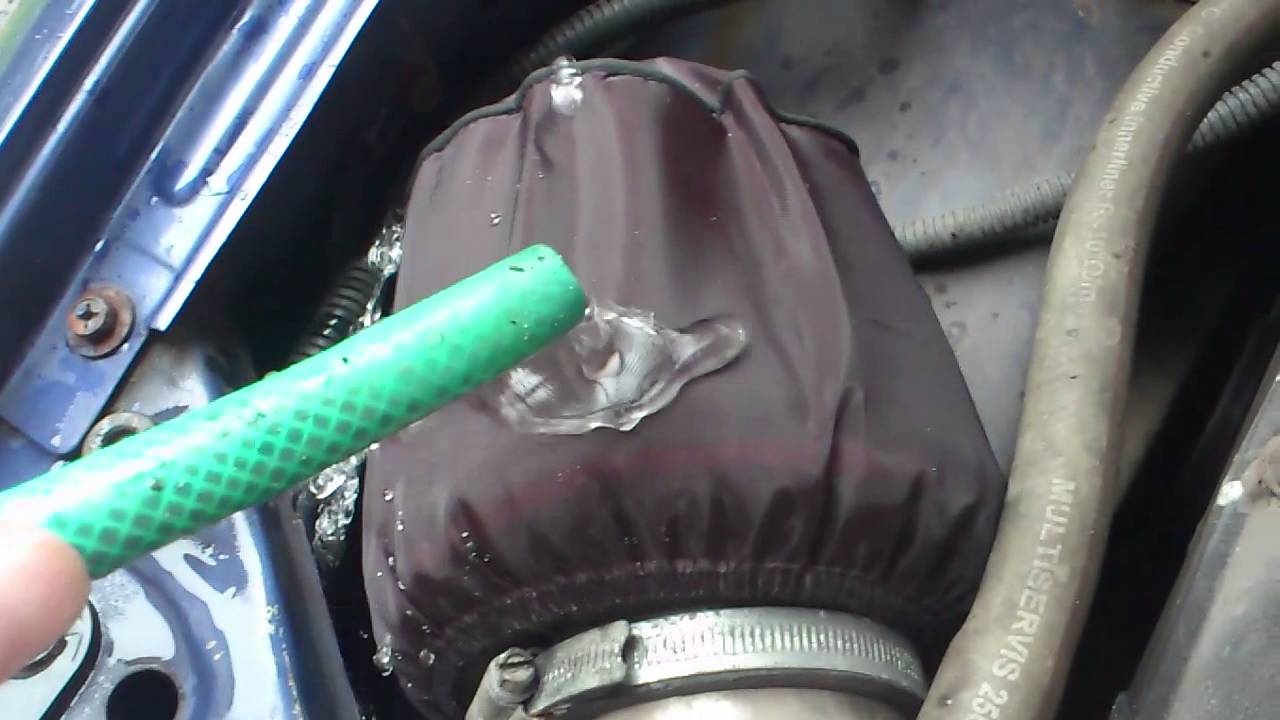 Air intake Hydro shield
Acts as a prefilter
Rejects any particle ~0.005”
Inexpensive
Easy to install
46
Detailed Math Backup
47
48
49
Standard Shapes
Summary Box
Text box 1
Outlined Text Box
50
Approved Logos
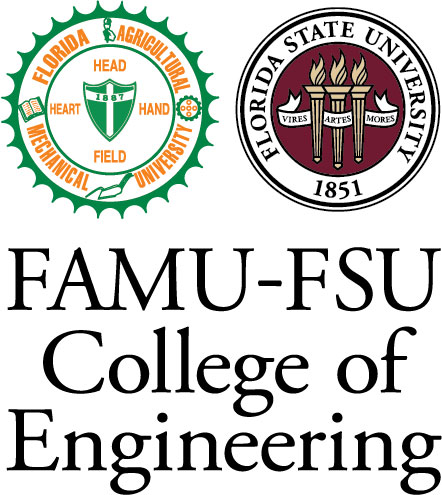 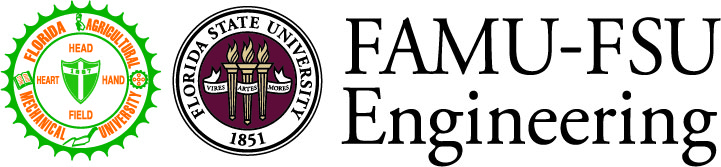 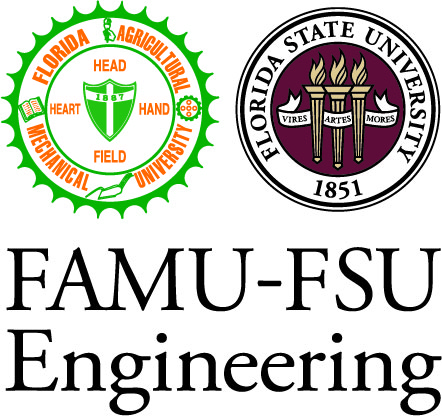 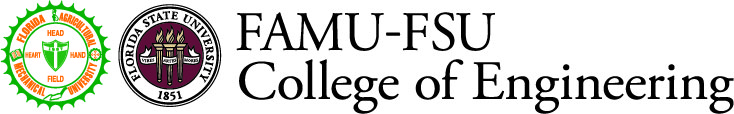 51
Color Palette
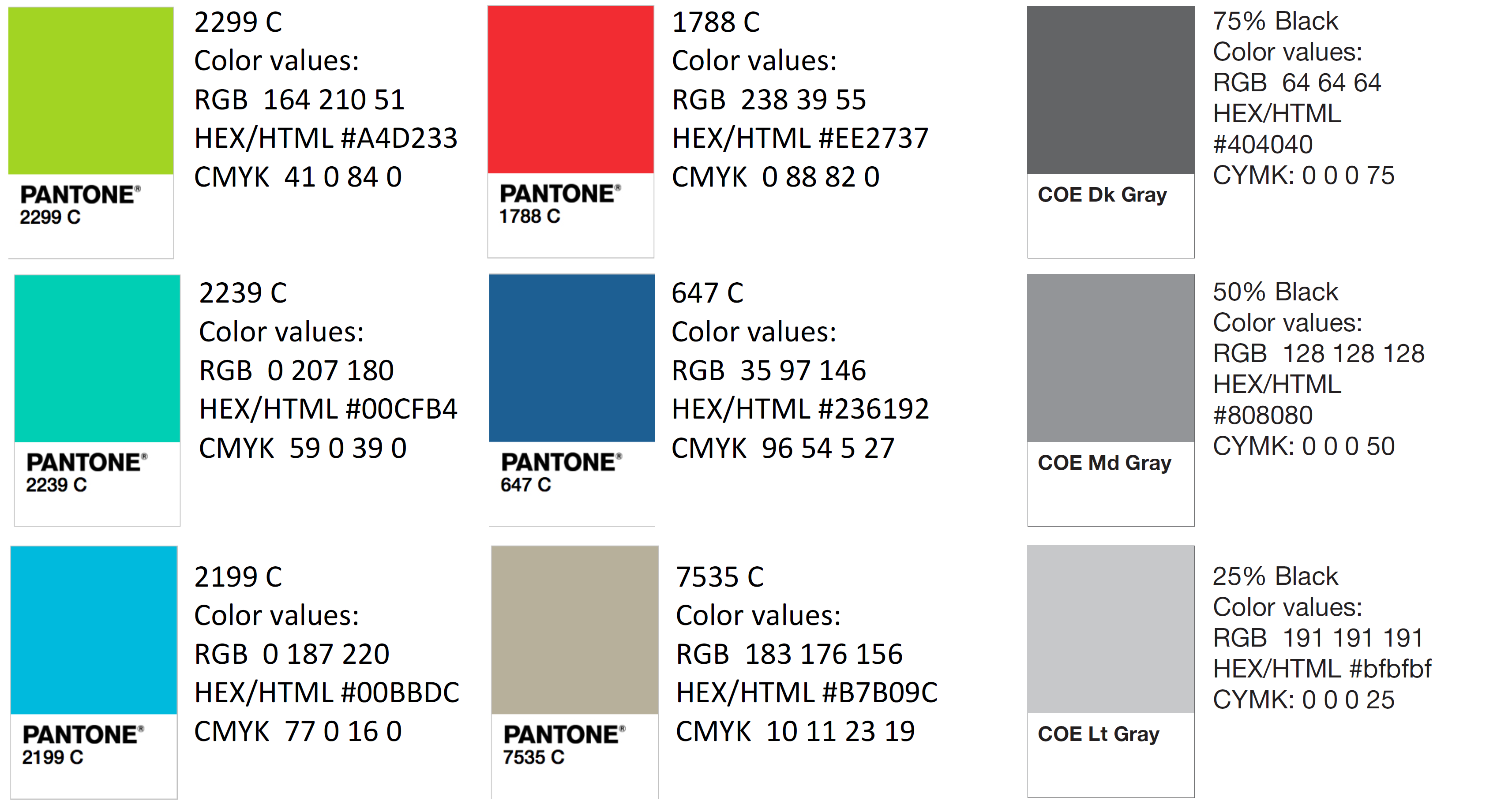 52
APA Tables
53